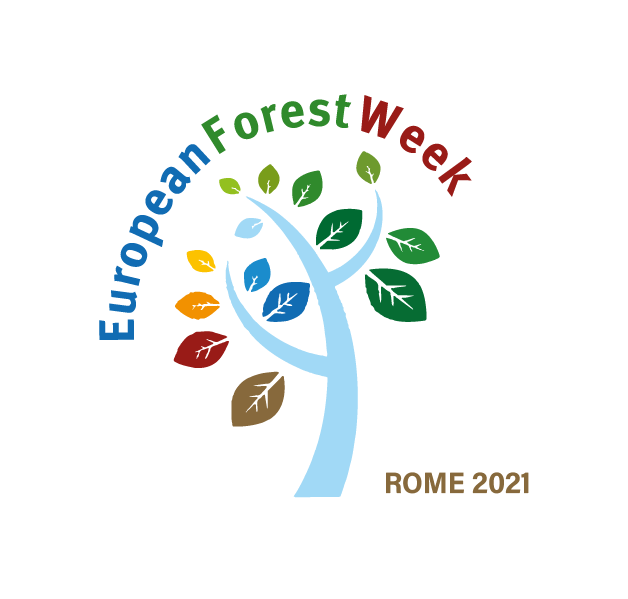 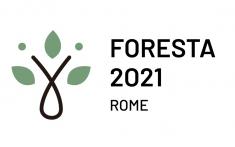 6th European Forest Week, 22–28 November 2021
Side Event:
Non-wood forest products for people, nature and the green economy: Recommendations for policy priorities in Europe

Panel session: 
Unlocking the full potential of the non-wood forest based bio economy, Rome, 
Tuesday 23 November, 13:15 – 14:45 CET
«National Programmes for NWFPs in Turkey” 
–Mr. İsmail Belen, Turkey
A few numbers about Turkey
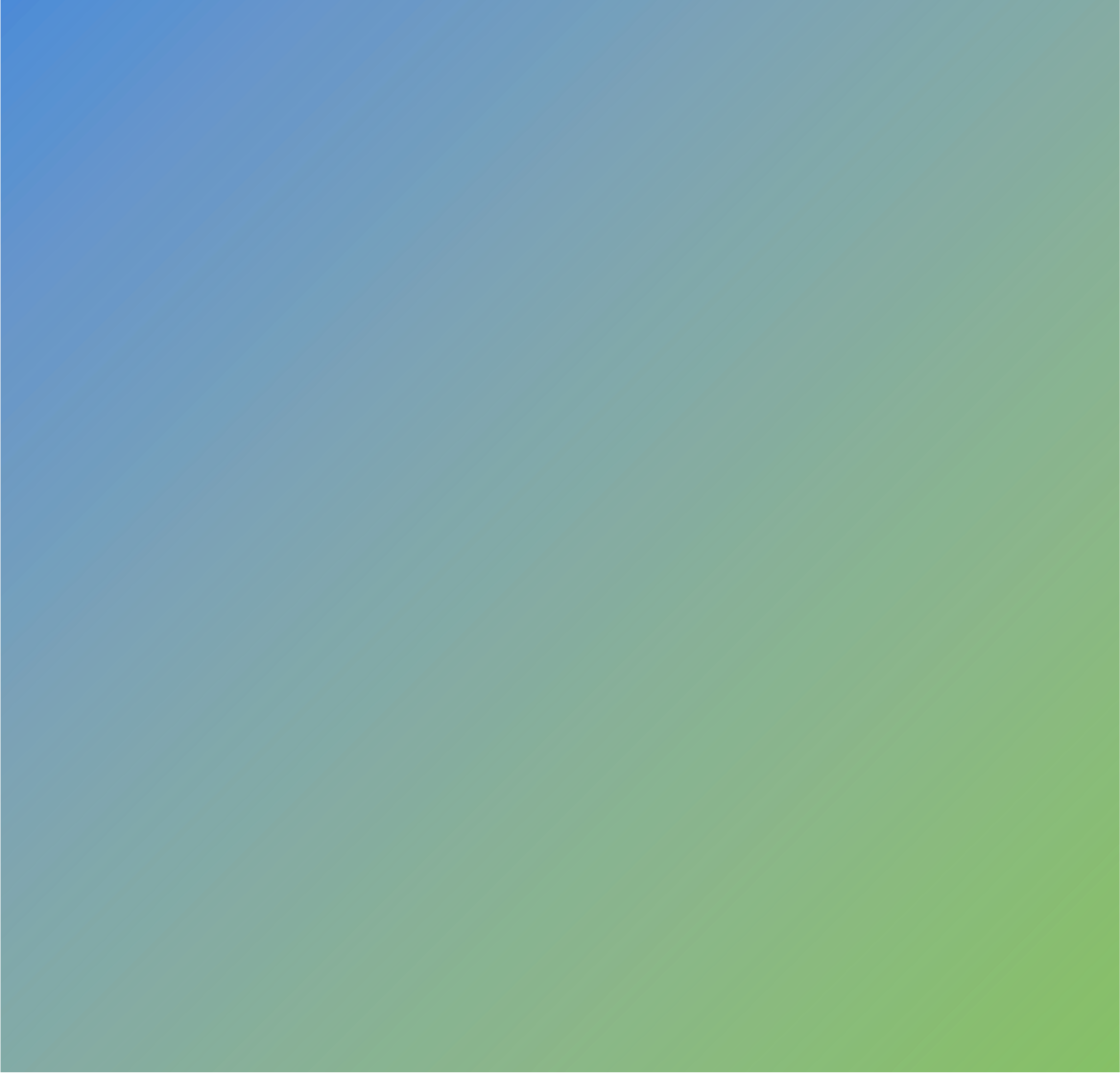 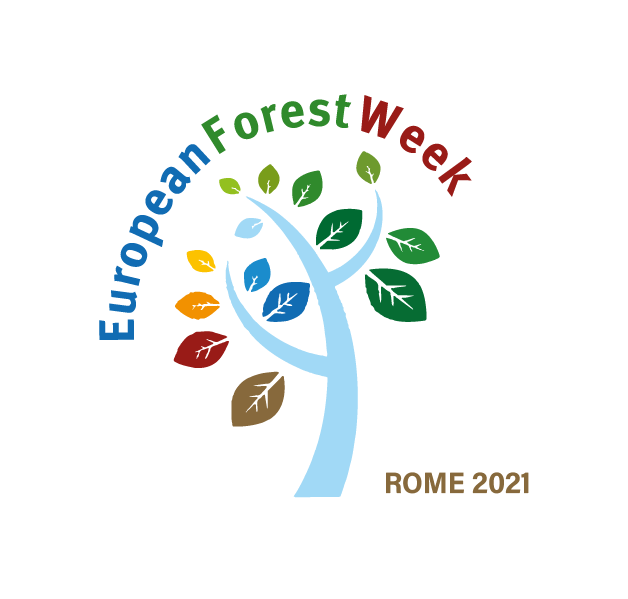 Policy Tools
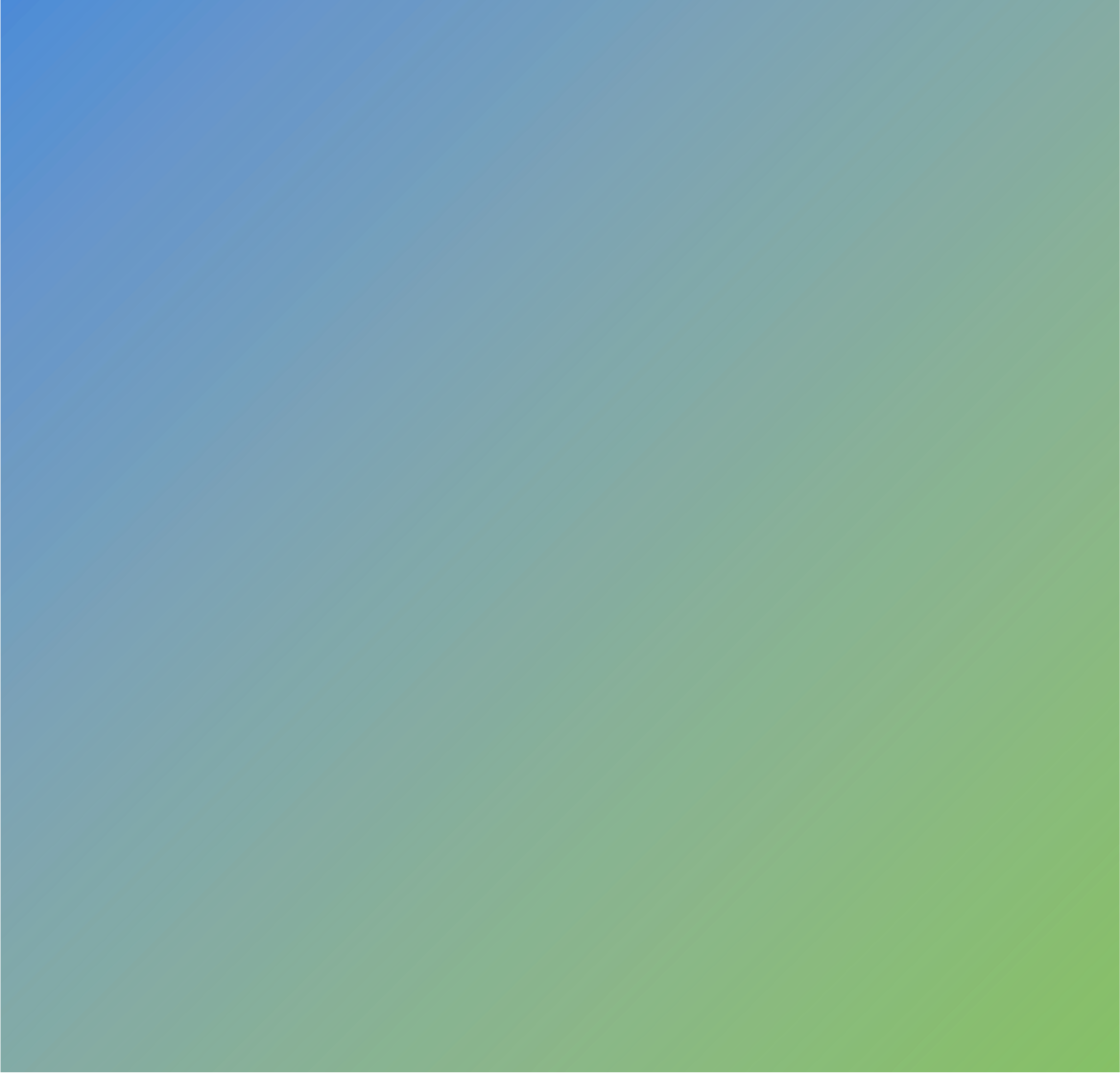 The  Constitution has 177 Articles.
Article   45- Protection of farmers
Article  169- Conservation and improvements of forests
Article  170- Protection of forest villagers
Article  171- Promotion of cooperatives
Organic Agriculture Law: 
NWFPs fall under the scope of "harvesting products from natural areas and sources". 
Veterinary Services, Plant Health, Food and Feed Law
Forest Law
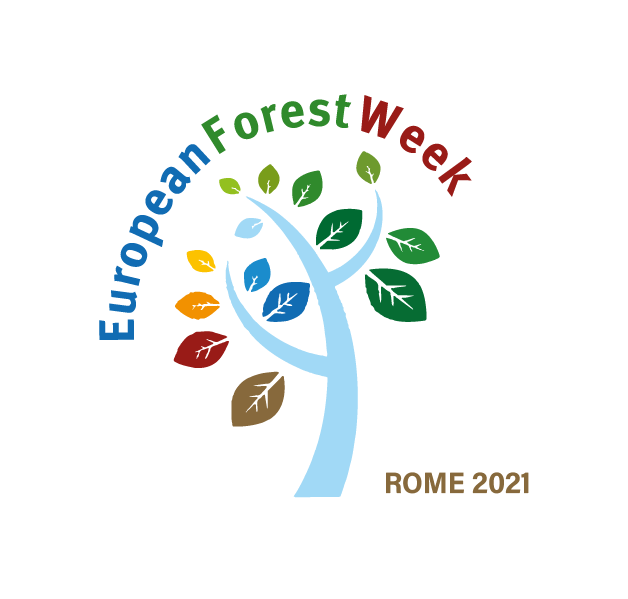 Stakeholders of NWFPs
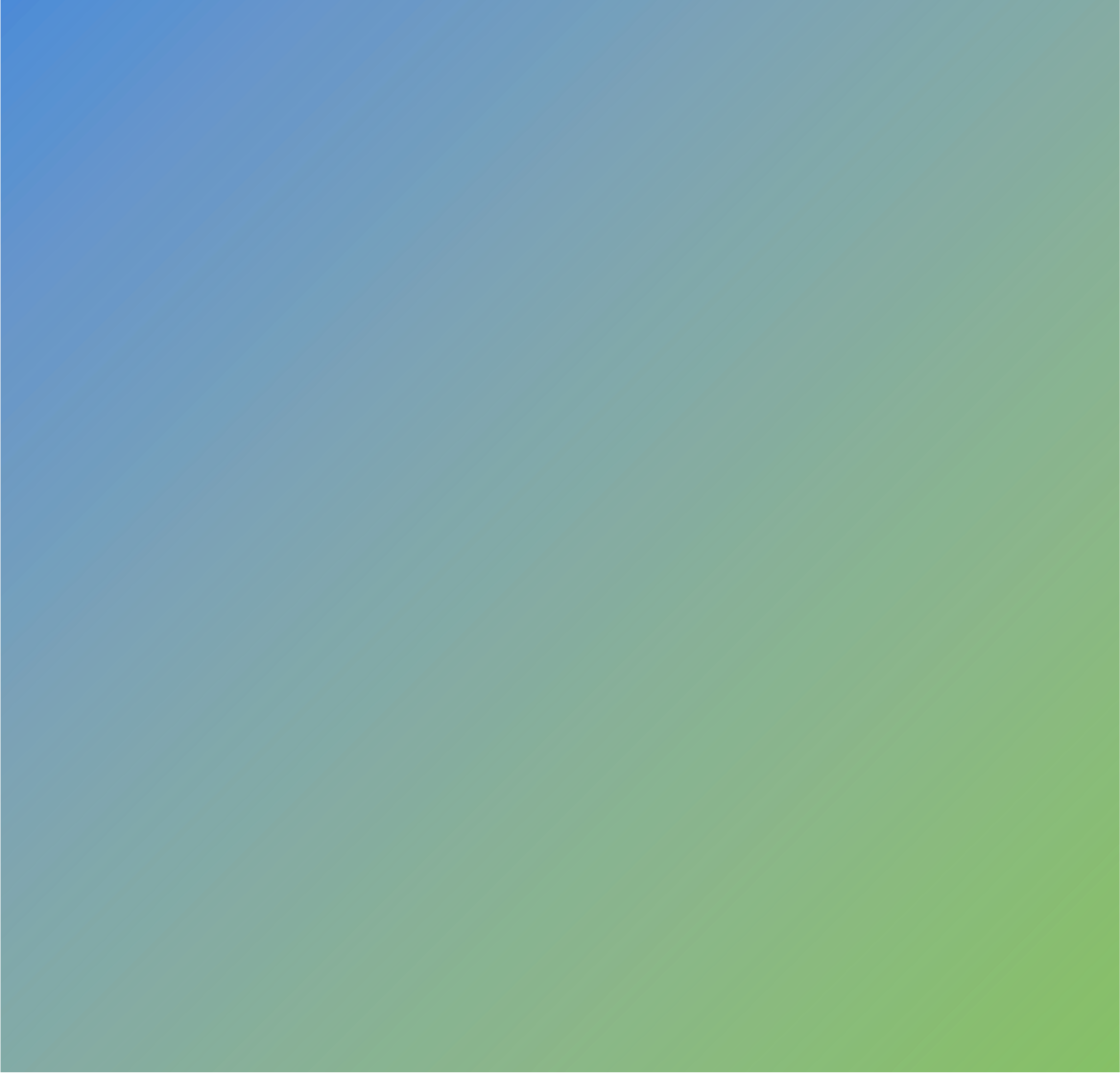 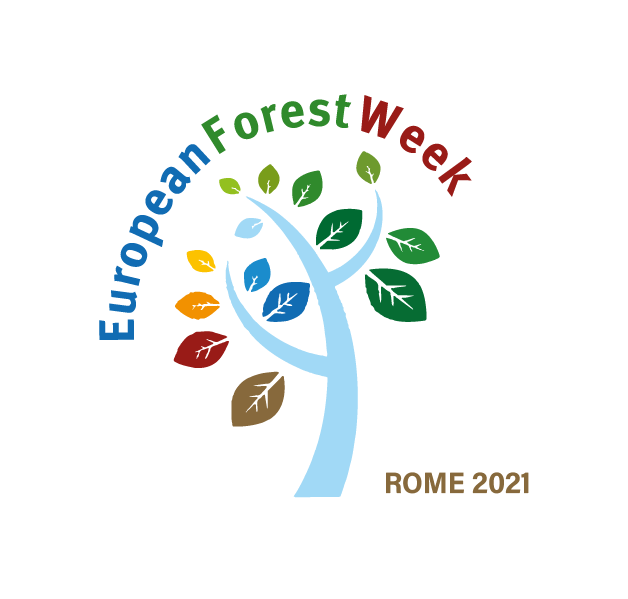 Some Regulations and Communiqués
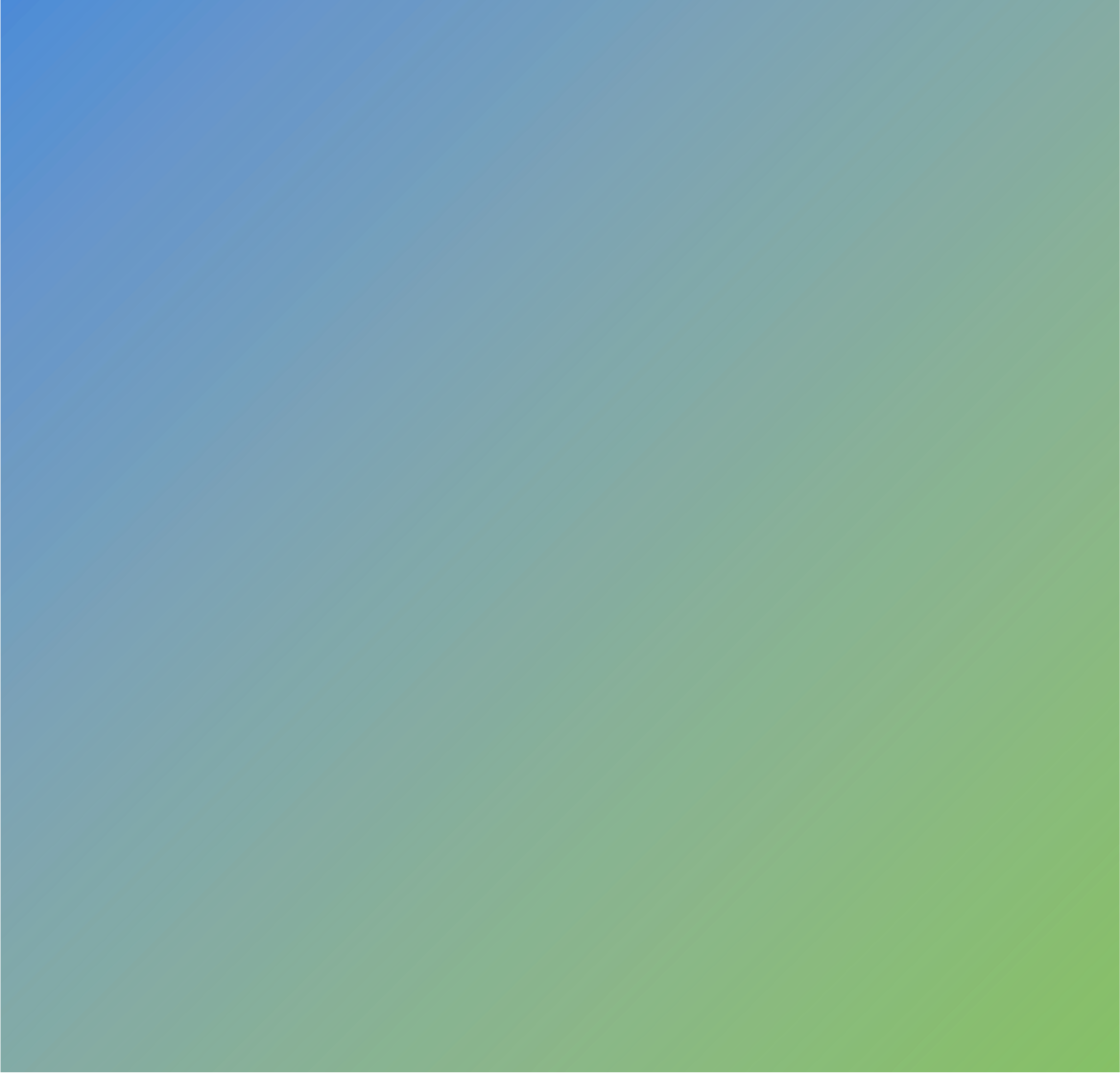 Forest Management Regulation
Communiqués
Communiqué on Inventory, Planning, Production and Sales Principles of NWFPs-2016
Honey Forests Communiqué
Ecotourism Areas Communiqué
Truffle  Communiqué
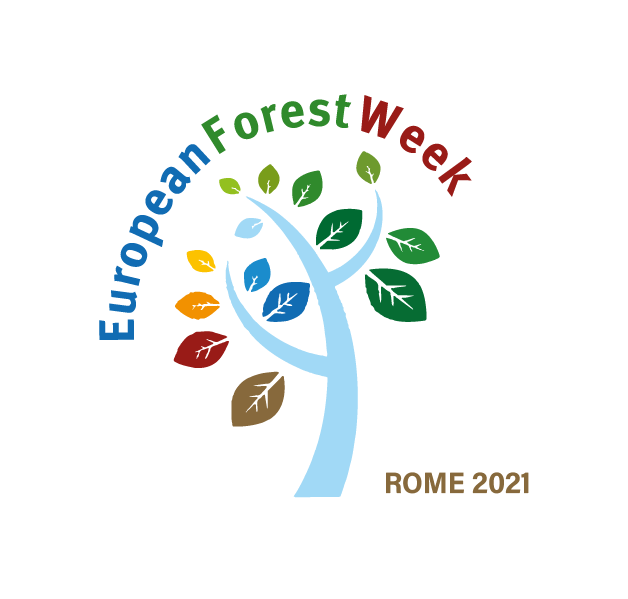 At the field/implementation
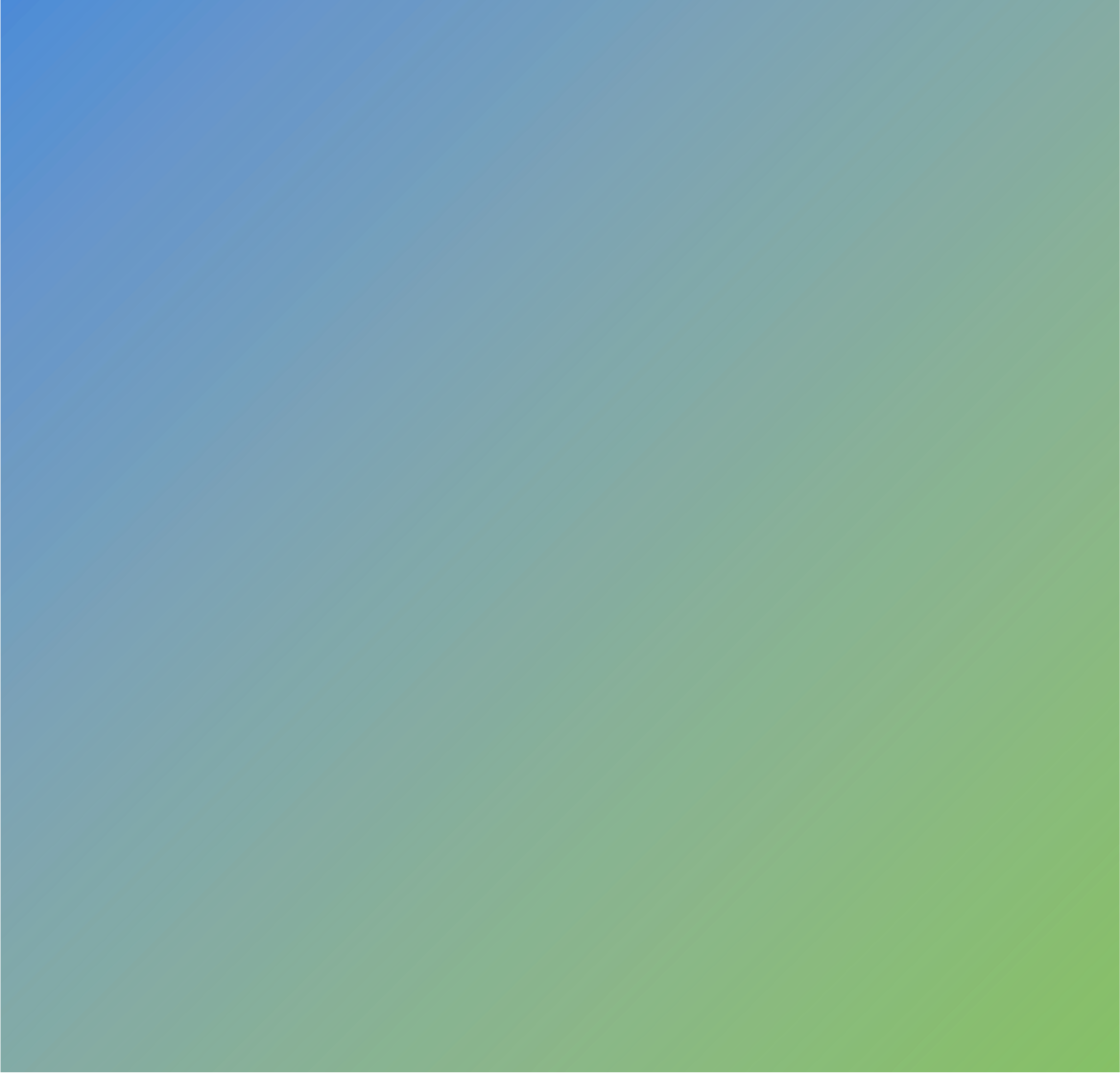 Action Plans- National Scale
Resine, bay leaf, blueberry, truffle, pine honey etc.
Utilization Plans- For the specific field and product
1 953 utilization plans  
Investor Guidelines- For Private Sector
Truffle Orchard Investor Guidelines-2020
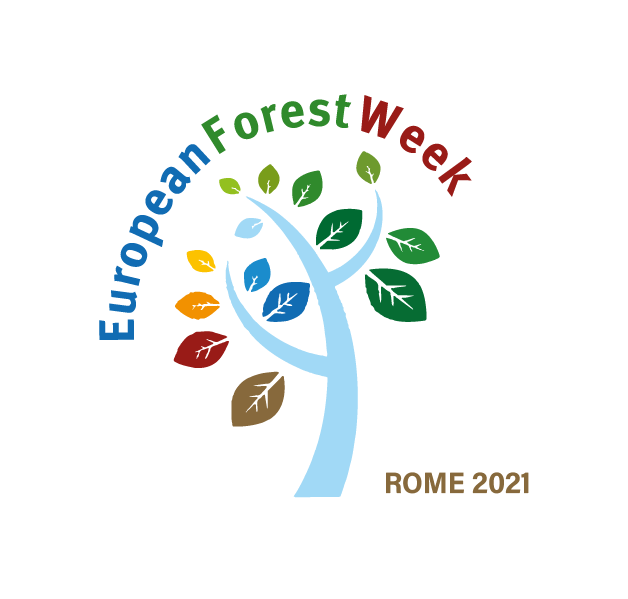 Cooperation with FAO on NWFPs-2020
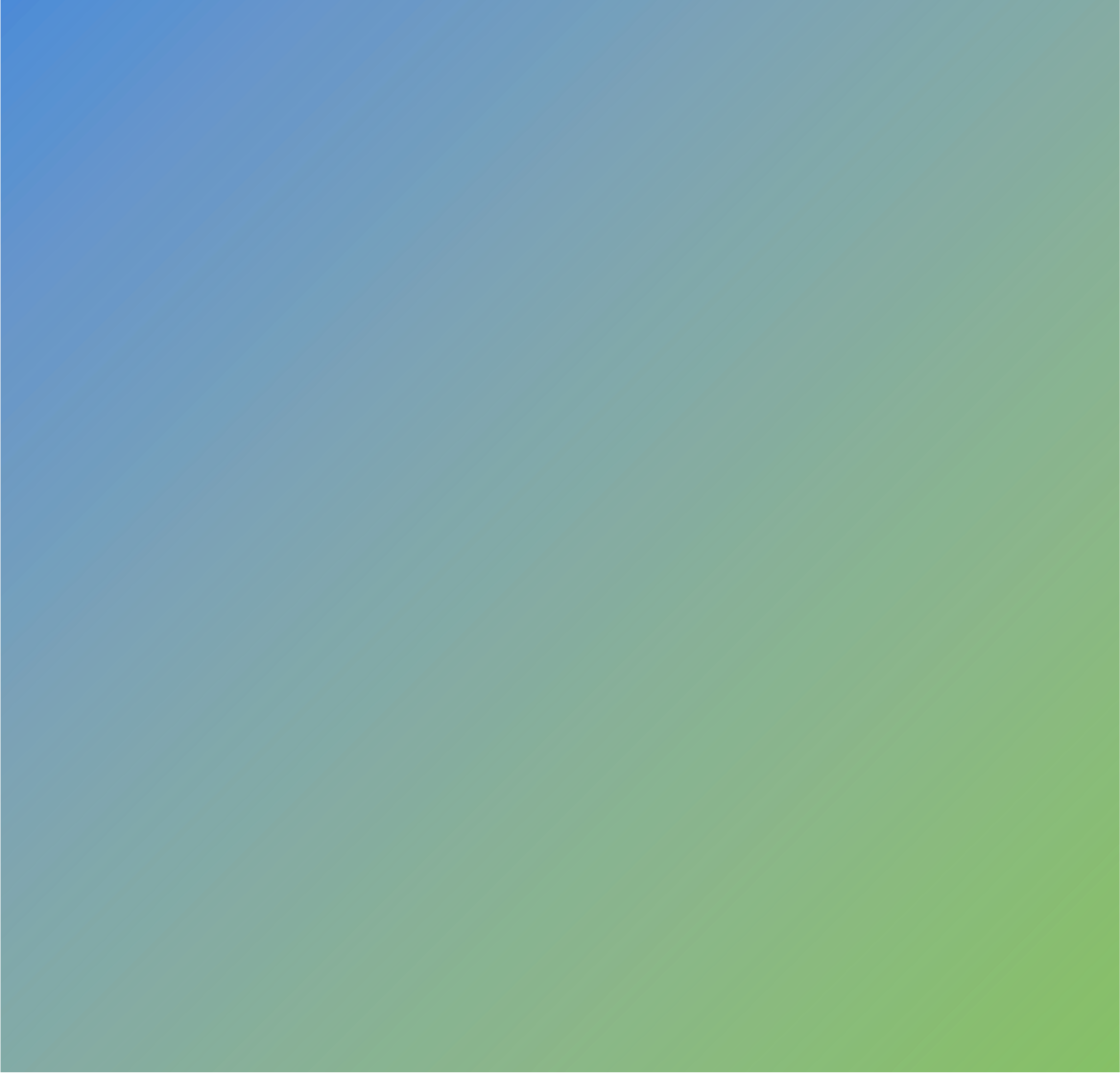 NWFPs Assessment Report of Turkey
NWFPs Policy Report of Turkey,
Detailed reports  for pine honey, bay leaf, chestnut, resin and truffle mushroom.  
Technical Guidelines of NWFPs,
Status Update Reports  Along with Recommendations in the Value Chain

http://www.gonder.org.tr/?p=10438
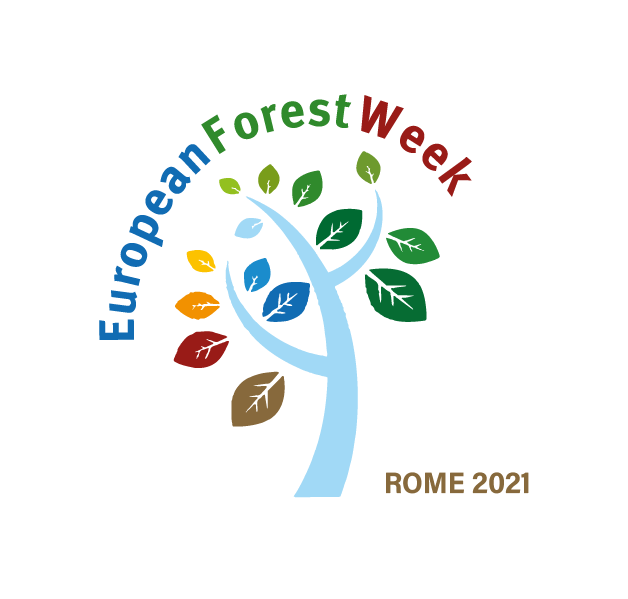 Contribution of NWFPs to national economy
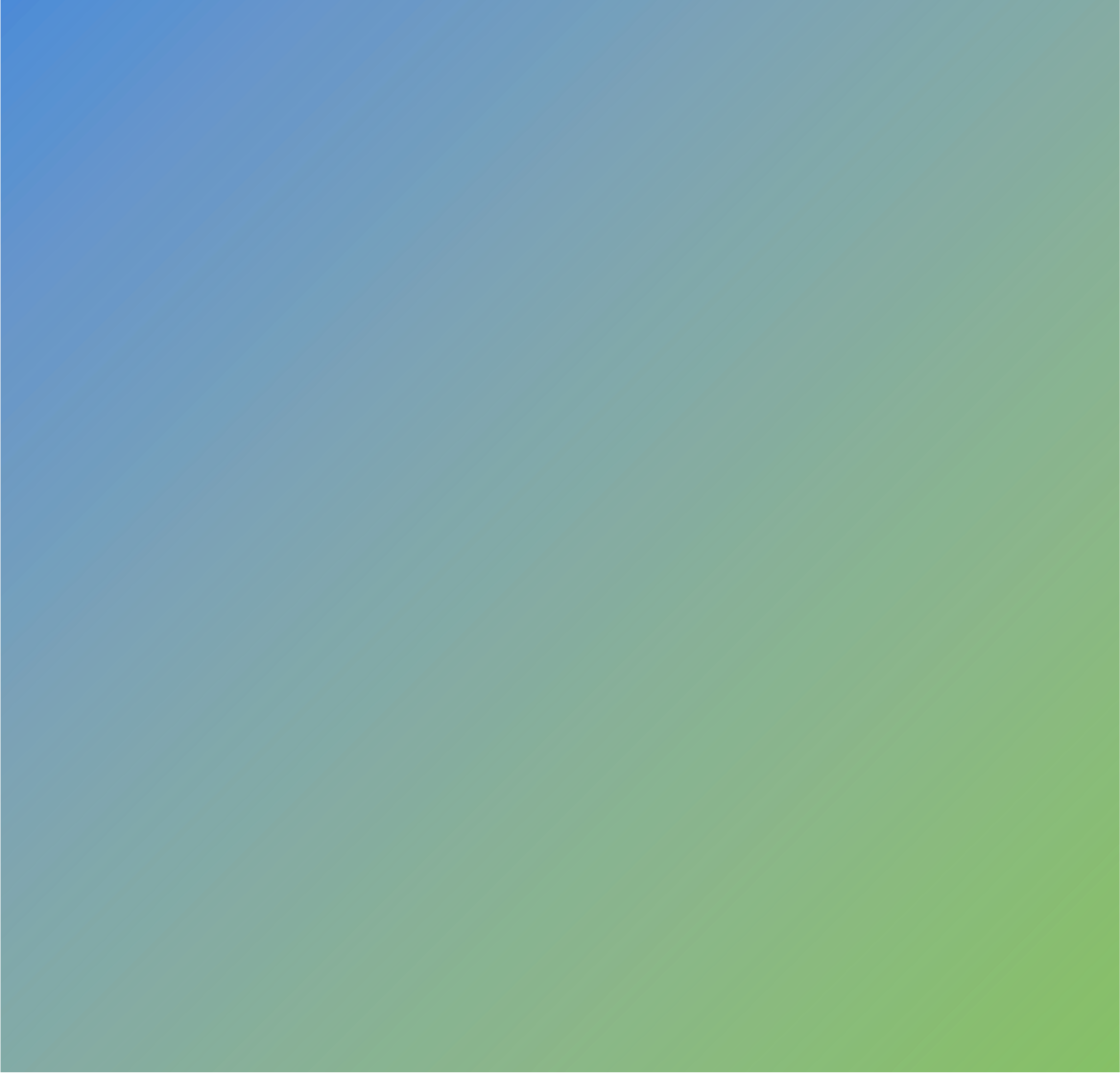 In 2019, the contribution of NWFPs to  economy 880 million USD,
Apr. 200 million USD export,  
Contribution to forest villagers 123 million USD. 
The number of forest villagers working in the collection of NWFPs is around 25 000 people. (wood production is around 150 000 people. )
The NWFPs sector makes an economic contribution directly or indirectly to apr. 500 000 people in Turkey. 
This number includes the people; working in the field for collection,  in drying processes, in the process of making the final product or semi-finished products, and packer, end seller-retailer, exporter etc.
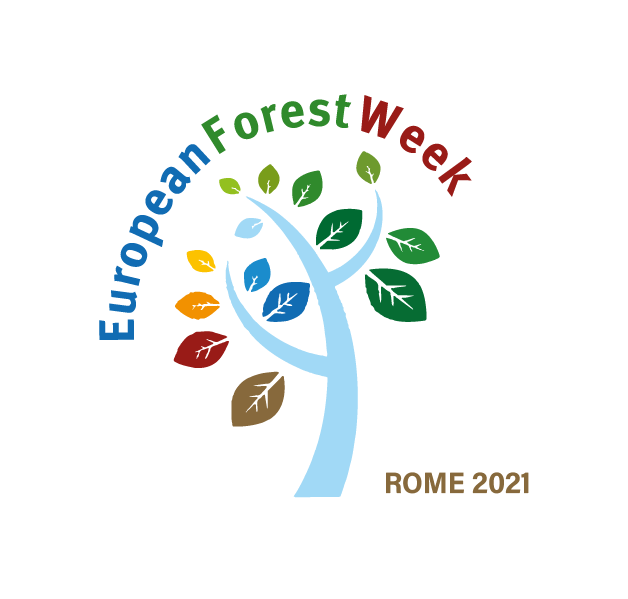 Involvement of the Parliament
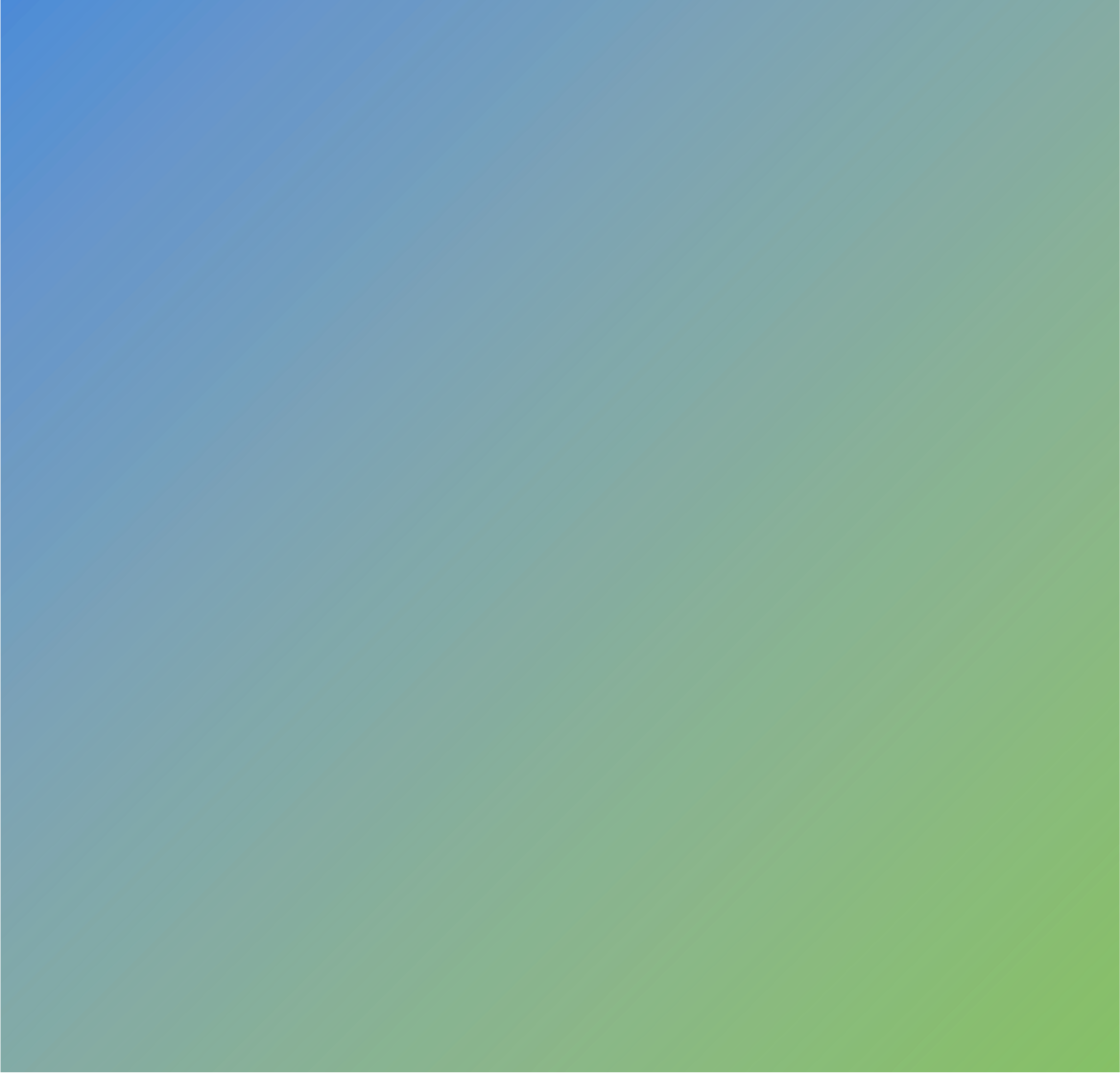 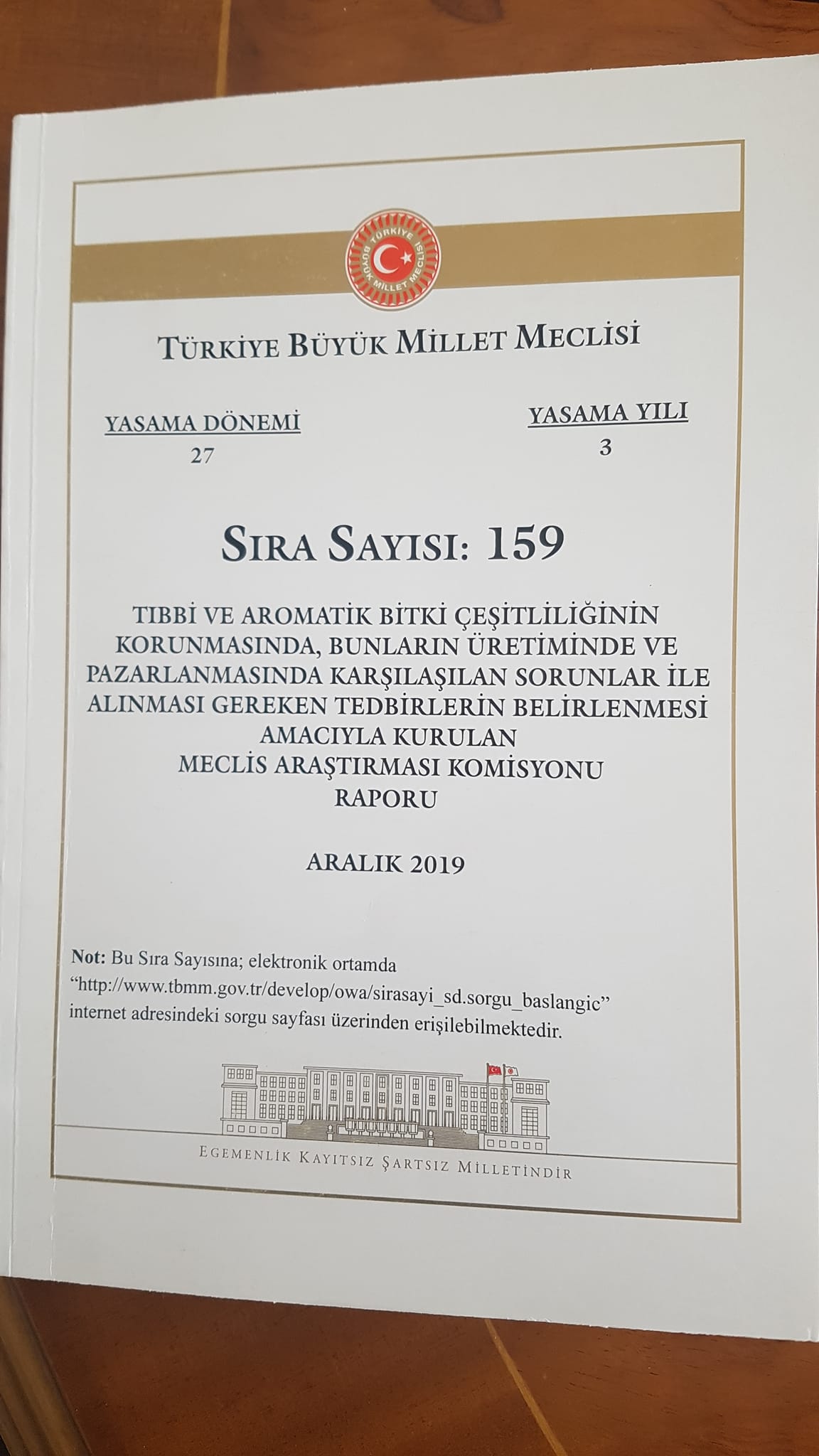 There is close connection with NWFPs and medicinal and aromatic plants.
In December 2019, a  "Commission for the Protection, Production and Marketing of Medicinal and Aromatic Plants" was established in the Turkish Parliament.
Working for a year, the Commission developed 127 proposals under 8 headings and conveyed them to the relevant Ministries.
Collection/harvesting  from nature,
Domestication
Processing
Marketing
Legislation and institutional structure
Research and development
Employment and social security
Training, capacity building and awareness raising

https://www5.tbmm.gov.tr/sirasayi/donem27/yil01/ss159.pdf
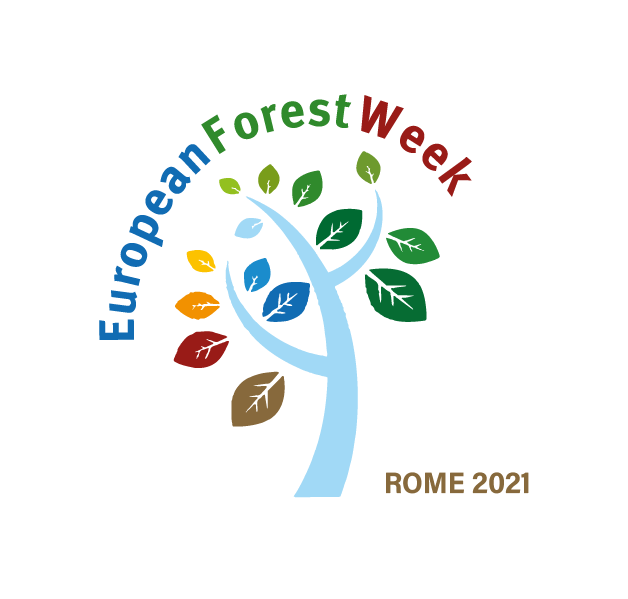 THANK YOU
İsmail BELEN
Vice Chair of Committee on Mediterranean Forestry Questions-Silva Mediterranea/FAO 
President of the Foundation of the People Caring for Future-CARFU 
Senior Agriculture and Forestry Expert of the Ministry of Agriculture and Forest of Turkey
ismailbelen52@gmail.comhttps://www.linkedin.com/in/ismailbelen/ +90 506 222 48 19